Reflective JournalZoe Rathuss745355-768 (1976 …)“Being a Clinic Teacher 2005 – 2015” (scary??)Submitted to the QAILS Conference
1
Struggle with the Juggle
Still difficult to juggle the requirements of good clinical management 
    with the expectations of a 
    ‘good’ academic
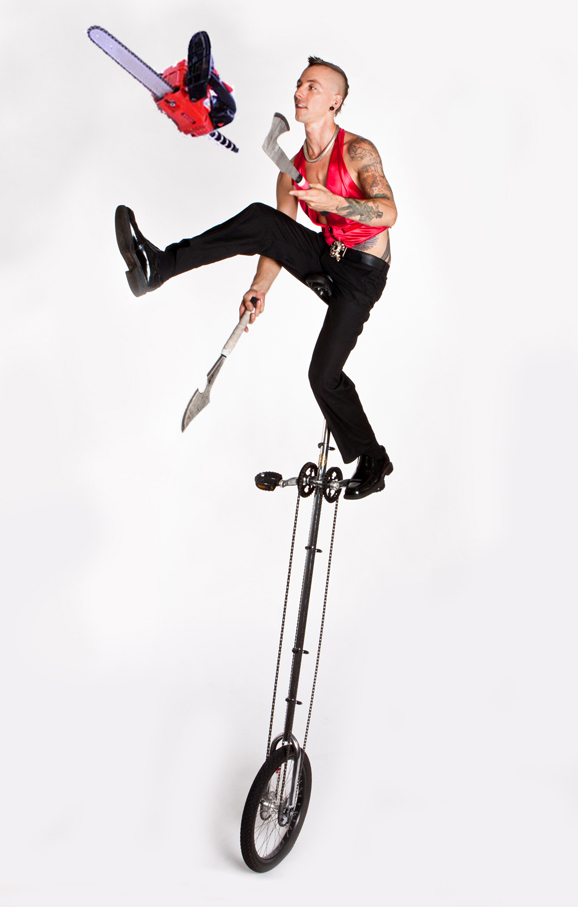 2
Why the Universities like CLE
WIL agenda
Service Learning
Work ready graduates
Excellent teaching evaluations!
3
New Boxes Ticked
AQF

Capstones
4
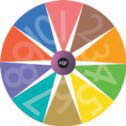 Australian Qualifications Framework, 2013
5
6
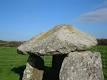 Features of Capstone Courses
Make sense of knowledge and skills gained
Integration and closure
Look forward to the new professional existence
Transition
A culminating experience in which students are asked to integrate, apply, critique and extend the knowledge and skills they have acquired during their undergraduate studies
7
Principles
Transition
Integration and Closure
Diversity
Engagement
Assessment
Evaluation

McNamara, Kift, Butler, Field, Brown and Gamble, ‘WIL as a Component of the Capstone Experience in Undergrad Law’ (2012) 13(1) Asia-Pacific Journal of Cooperative Education
8
Connected Research
The Effective Supervision Project

http://www.griffith.edu.au/criminology-law/effective-law-student-supervision-project/about-fellowship
9
The Complex Tension
Clinics are expensive
They don’t really fit with a law academic’s profile
How to get buy in from the university
How to build career paths
Clinics need to embedded and respected as essential offerings in undergraduate education.
10